Figure 4. Administration of AAV1-GBA1 into the striatum of Thy1-SNCA mice prevents the development of behavioral ...
Hum Mol Genet, Volume 25, Issue 13, 1 July 2016, Pages 2645–2660, https://doi.org/10.1093/hmg/ddw124
The content of this slide may be subject to copyright: please see the slide notes for details.
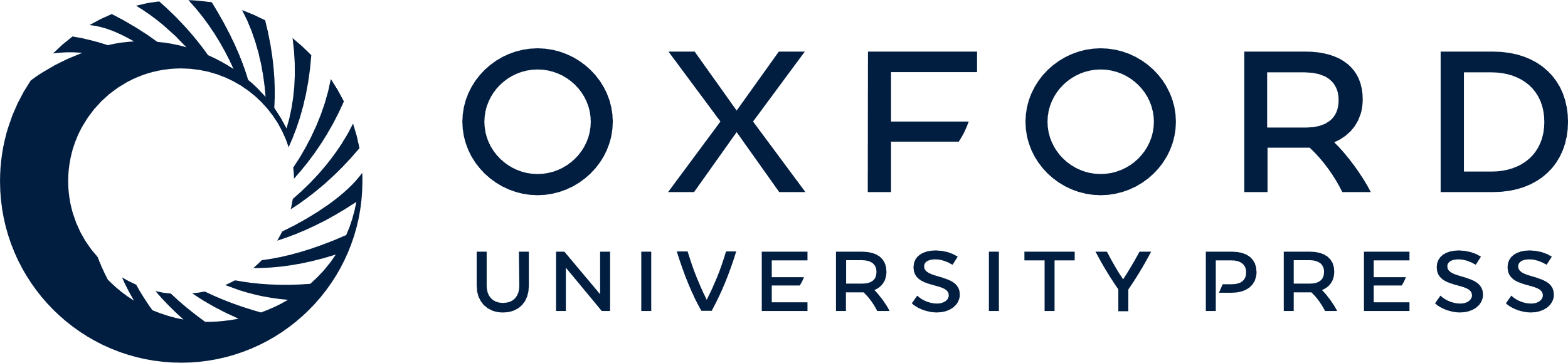 [Speaker Notes: Figure 4. Administration of AAV1-GBA1 into the striatum of Thy1-SNCA mice prevents the development of behavioral abnormalities. Two-month-old female Thy1-SNCA mice were subjected to bilateral striatal injections of either AAV1-EV (n = 16, white columns) or AAV1-GBA1 (n = 16, green columns). Uninjected age-matched WT mice (n = 16, black columns) were used as a positive control. Animals were subjected to the open field test at 4 and 7 months post-injection. Treatment with AAV1-GBA1 prevented the development of hyperactivity and decreased the time the animals spent in the center of the arena at both time points (A–D). AAV1-GBA1-treated Thy1-SNCA mice also displayed a reduced number of investigational rearings at 9 months of age (E, F). However, increasing striatal glucocerebrosidase activity did not improve the nest-building scores or the olfactory function of Thy1-SNCA mice at 9 months of age (G, H), suggesting that localized enzyme supplementation could not overcome the generalized pathology in this mouse model. All data are presented as the mean ± SEM. Bars with different letters are significantly different from each other (p < 0.05).


Unless provided in the caption above, the following copyright applies to the content of this slide: © The Author 2016. Published by Oxford University Press.This is an Open Access article distributed under the terms of the Creative Commons Attribution License (http://creativecommons.org/licenses/by/4.0/), which permits unrestricted reuse, distribution, and reproduction in any medium, provided the original work is properly cited.]